Utilisation des diapositives
Ces diapositives peuvent être utilisées, et/ou modifiées par tous les membres de la MI2I. Elles ont pour but de présenter les métiers de la micro-électronique aux étudiants. La version de base s’adapte suivant le temps disponible et vos envies :
-    Les transparents 8 à 11 présentent les domaines de l’IN2P3 et peuvent être enlevés
2 exemples de projets sont inclus (transparents 15 à 21), vous pouvez les utiliser ou mettre les vôtres
Le slide 28 sert à mettre votre CV afin d’ouvrir les discussions
Ce document est en constante évolution, assurez-vous d’avoir la dernière version.  Afin de l’améliorer, envoyez vos remarques, suggestion de modifications et retours d’expériences à herve.chanal@clermont.in2p3.fr
Titre du document
24/09/2024
1
Travailler en micro-électroniqueau CNRS/IN2P3
Version 25 septembre 2024
Document de travail
Auteur, événement
Le CNRS en quelques chiffres
Le Centre National de la Recherche Scientifique
Organisme public de recherche pluridisciplinaire 
Sous la tutelle du ministère de l’Enseignement supérieur et de la recherche
10 instituts
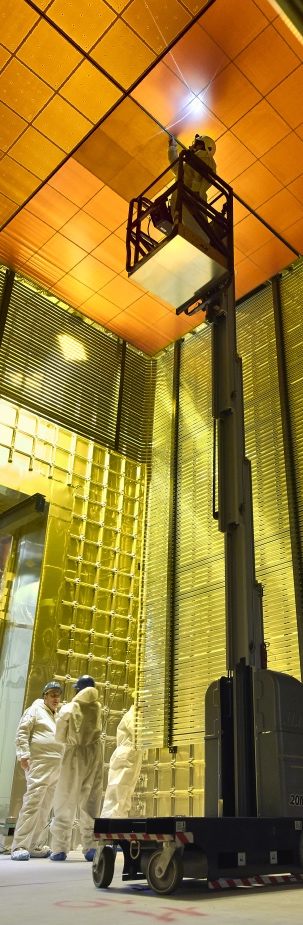 4 G€Budget
33 000Agents
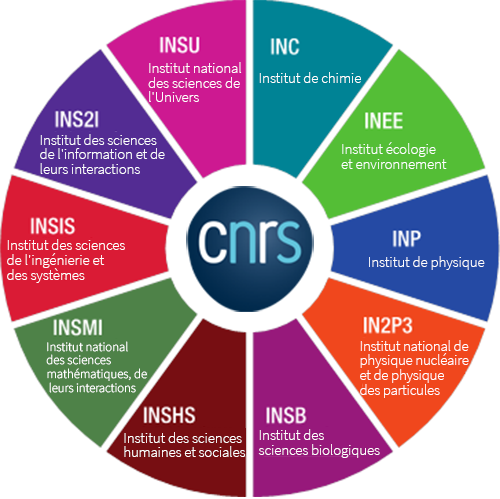 28 000Scientifiques
1 100Laboratoires
© CERN
© CERN
Travailler en micro-électronique au CNRS/IN2P3
24/09/2024
3
L’IN2P3
L’Institut National de Physique Nucléaire et de Physique des Particules

Mission nationale : animation et de coordination dans les domaines de la physique nucléaire, de la physique des particules et des astroparticules
Développement des technologies et applications associées, notamment dans le champ de la santé et de l’énergie
Ces recherches visent à explorer la physique des particules et des noyaux atomiques, les interactions fondamentales et les connexions entre l’infiniment petit et l’infiniment grand
1 000 chercheurset enseignants-chercheurs
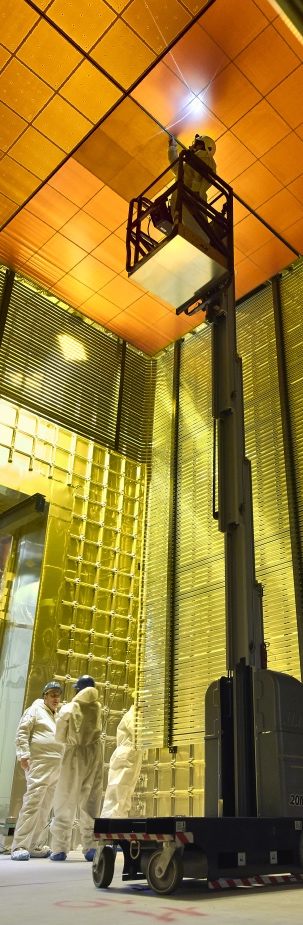 1 600personnels ingénieurs, techniciens et administratifs
300post-doctorants
25Laboratoires
10plateformes interdisciplinairesde recherche
450étudiants en thèse
© CERN
Travailler en micro-électronique au CNRS/IN2P3
24/09/2024
4
Les laboratoires de l’IN2P3 en France
Travailler en micro-électronique au CNRS/IN2P3
24/09/2024
5
Les grandes infrastructures de recherche en France
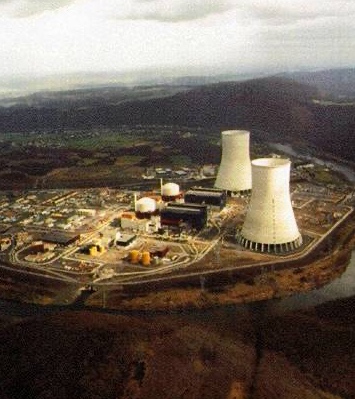 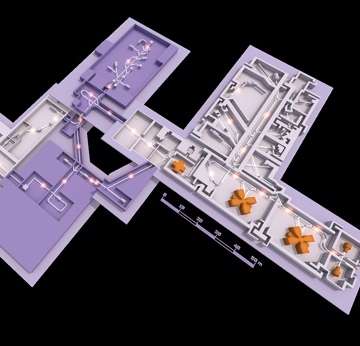 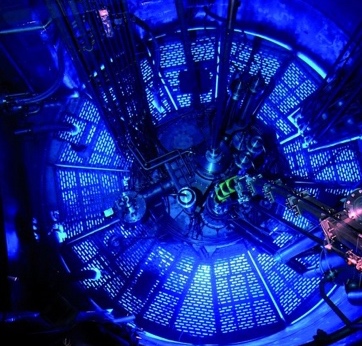 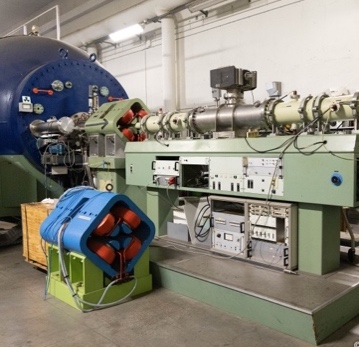 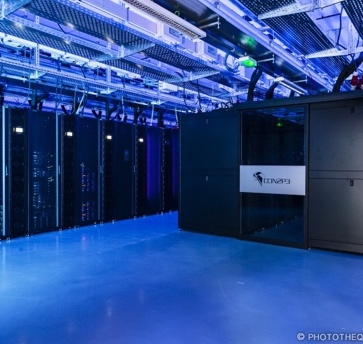 © D. Longieras/IJCLab
© J.L. Baudet/ILL
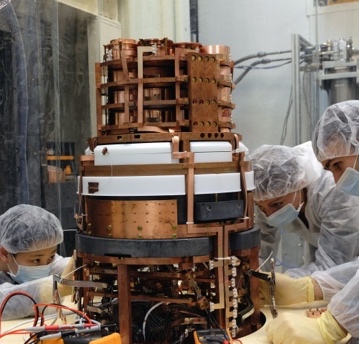 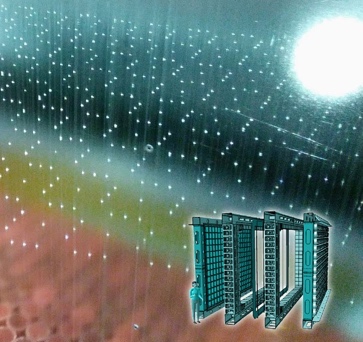 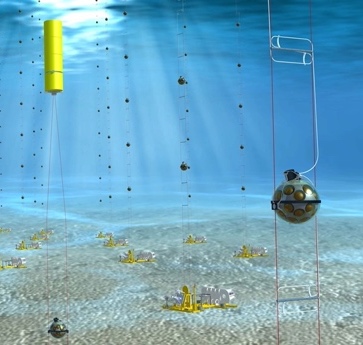 © CC IN2P3/CNRS
© Mathis Koroglu
© SuperNEMO Collaboration
© Edward Berbee/Nikhef
Travailler en micro-électronique au CNRS/IN2P3
24/09/2024
6
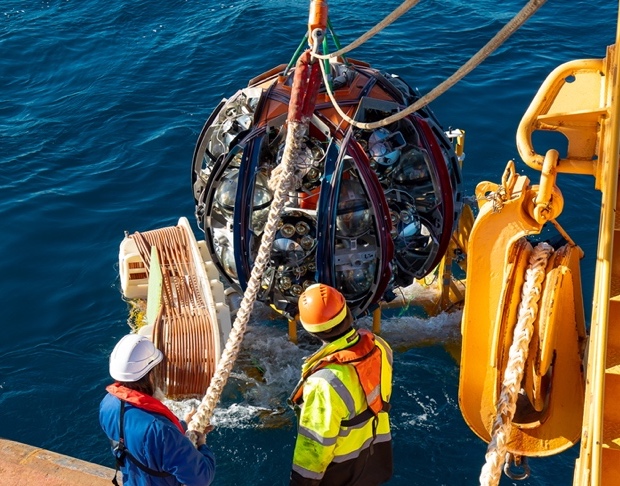 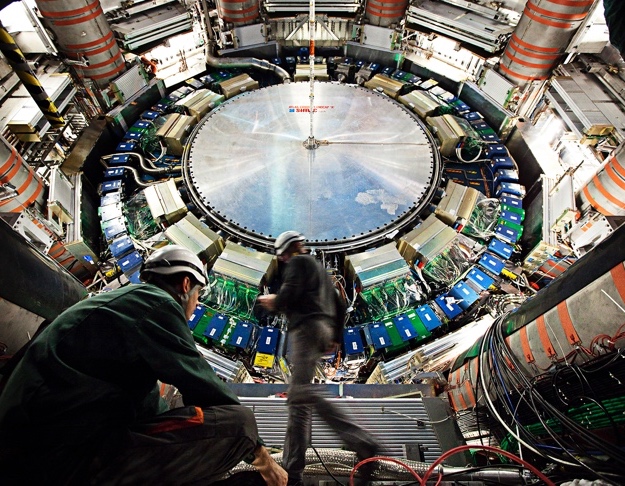 L’IN2P3 :5 domaines de recherche
Physique des particules & hadronique
Constituants élémentaires 
Interactions fondamentales
Physique nucléaire & applications sociétales
Structure de la matière nucléaire
Energie nucléaire et applications médicales
Physique des astroparticules & cosmologie
Composition de l’Univers et son évolution
Accélérateurs et technologies
Recherche et développement
Calcul & données
Sciences des données et du calcul
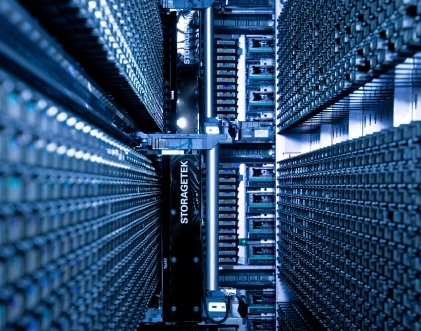 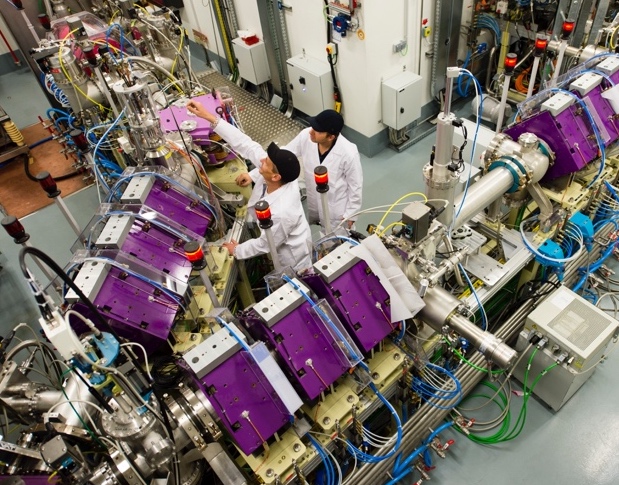 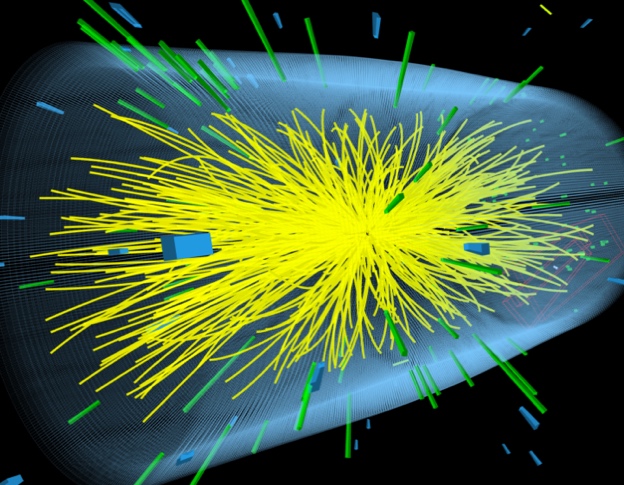 © CERN, © Patrick Dumas / CNRS, © ESA-S. Corvaja, © Vincent Moncorgé / CC IN2P3 / CNRS , © CERN, © Philippe Stroppa / CEA / CNRS
Travailler en micro-électronique au CNRS/IN2P3
24/09/2024
7
Physique des particules et physique hadronique
Composants ultimes et interactions fondamentales
Recherche de nouvelle physique
Boson de Higgs 
Interactions quarks-gluons
Symétrie matière/antimatière
Supersymétrie 
Neutrinos issus des accélérateurs
Mesures de précisions
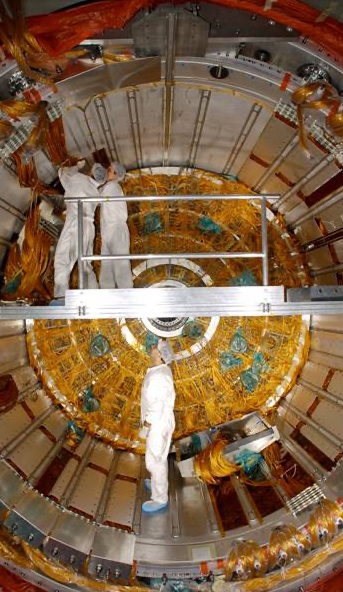 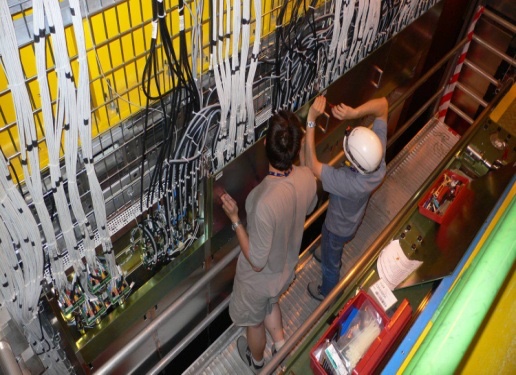 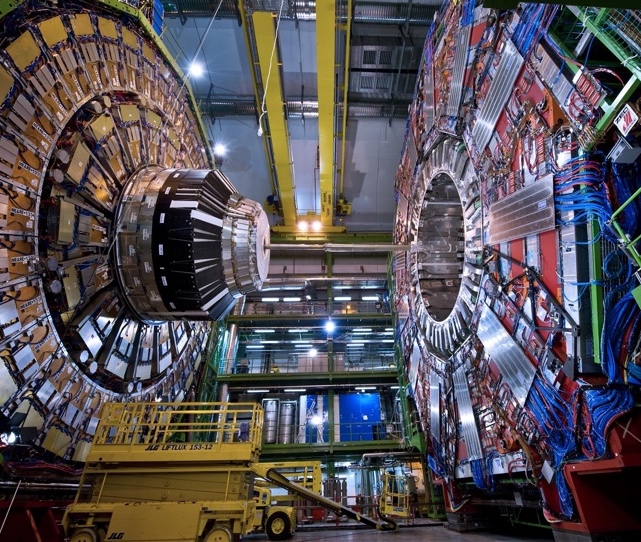 © CERN
© CERN
Travailler en micro-électronique au CNRS/IN2P3
24/09/2024
8
Physique nucléaire et applications
Noyaux atomiques
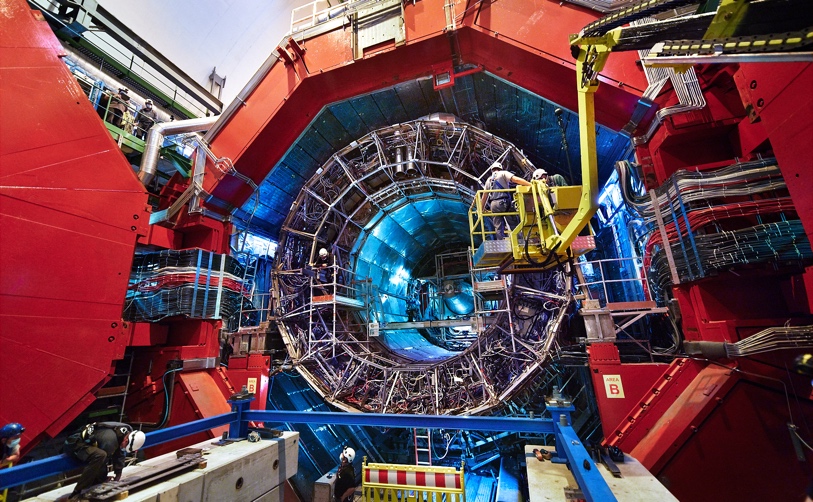 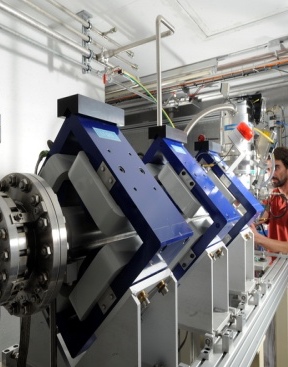 Structure nucléaire
Noyaux exotiques
Astrophysique nucléaire
Neutrinos auprès des réacteurs
Énergie nucléaire
Applications médicales
Radiochimie, radiobiologie, radiothérapie
Dosimétrie / R&D moniteurs de faisceau
Imagerie, simulations
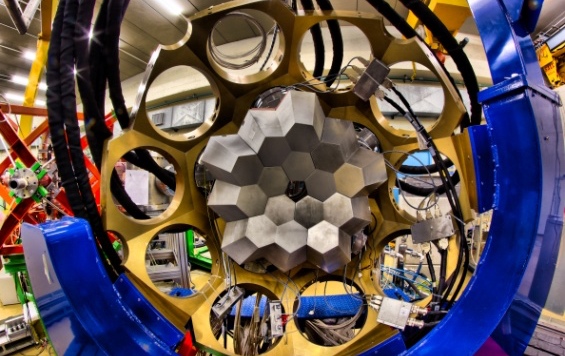 Travailler en micro-électronique au CNRS/IN2P3
24/09/2024
9
Astroparticules et cosmologie
Composition et comportement de l’univers
Evolution et histoire de l’Univers
Matière noire et énergie noire
Ondes gravitationnelles
Rayons cosmiques
Astronomie gamma
Neutrinos cosmiques
Désintégration Double Beta
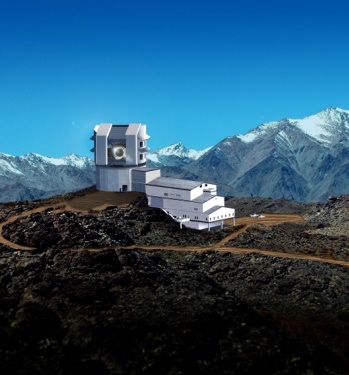 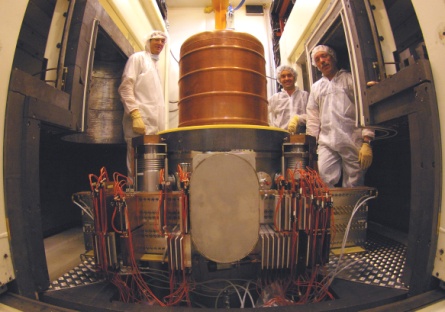 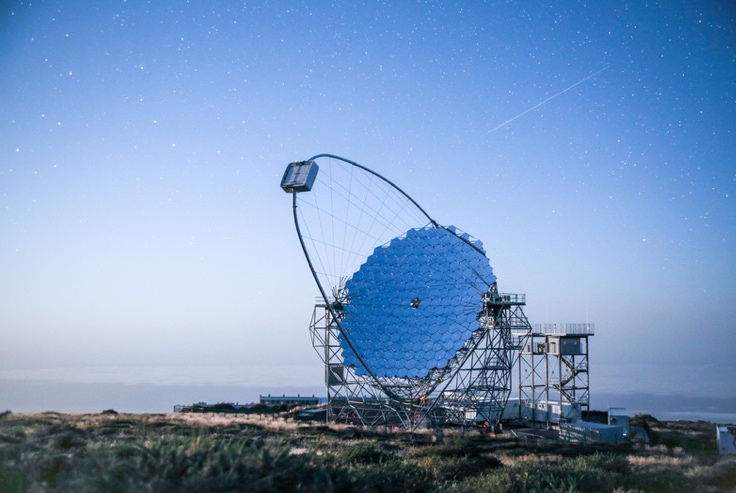 © CTA / Tomohiro Inada
Travailler en micro-électronique au CNRS/IN2P3
24/09/2024
10
Calcul et données
R&D autour du big data et des technologies de calcul
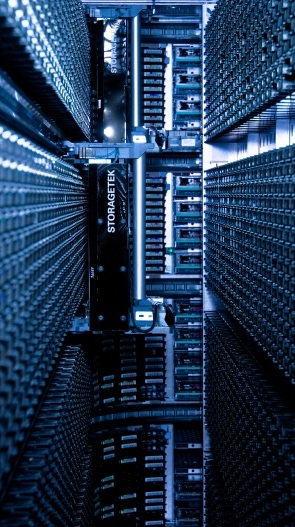 Data management et Data mining
Émergences de nouvelles technologies de calcul
Interopérabilité des infrastructures
Cloud européen
Calcul LHC, Astroparticules…
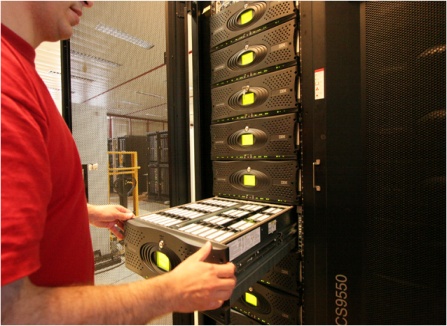 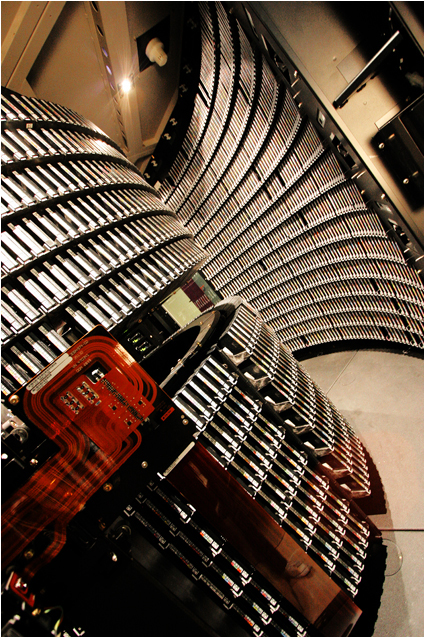 Travailler en micro-électronique au CNRS/IN2P3
24/09/2024
11
Liens avec l’industrie
Développements industriels et applications
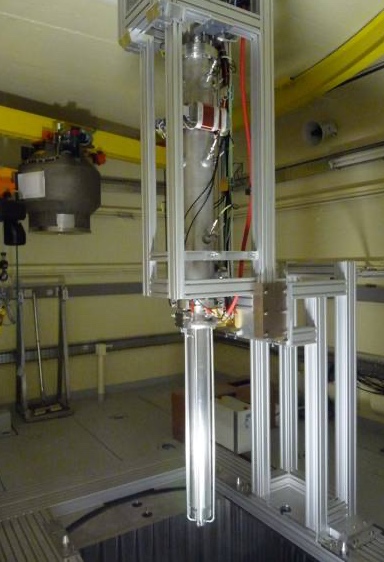 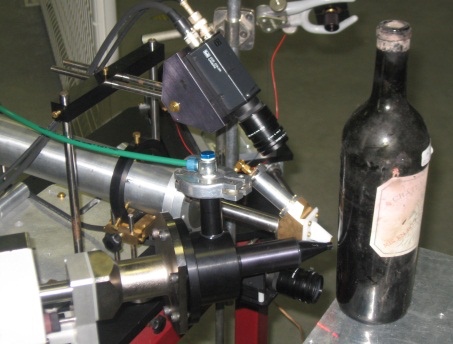 Production des instrumentsExpertise Transfert industriel de nos compétences
Accélérateurs 
Santé (imagerie médicale)
Spatial
Environnement (mesure de faibles radioactivités,réseau Becquerel, LabCom P2R)
Mécanique, Électronique, Micro-électronique
Calcul
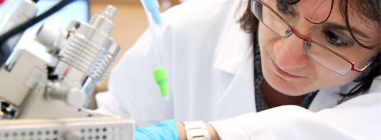 Travailler en micro-électronique au CNRS/IN2P3
24/09/2024
12
La place de l’électronique et de l’instrumentation
Capteurs, systèmes embarqués et d’acquisition de données
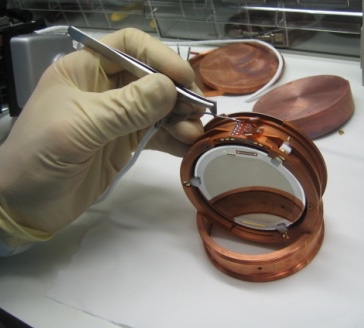 Capteurs silicium
Photo-détecteurs, scintillateurs,  détecteurs gazeux
Bolomètres
Microélectronique
Systèmes embarqués
Développements pluri-disciplinaires (mécanique, chimie, électronique…)
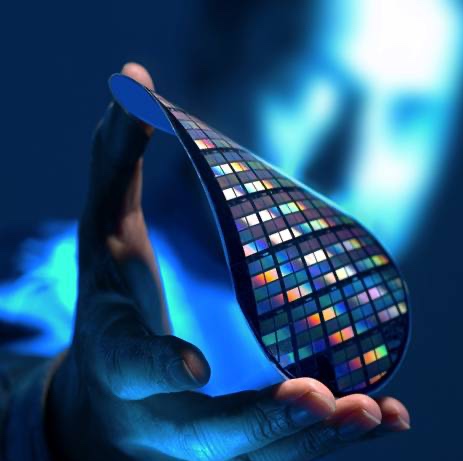 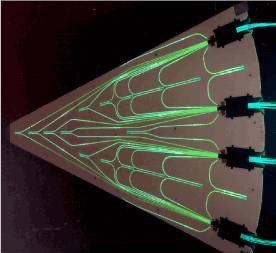 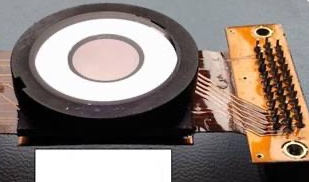 + photo pci40
Travailler en micro-électronique au CNRS/IN2P3
24/09/2024
13
La micro-électronique
Une composante fondamentale, au cœur des expériences
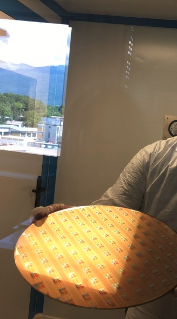 Intégration au plus proche des détecteurs de toute la chaine de mesures (traitement analogique du signal, numérisation et transfert des données)
Des expériences avec de plus en plus de canaux de mesure
Permet de parvenir à des hautes densités d’intégration avec une dissipation thermique et un coût maitrisé
Développements utilisés dans des applications liées à la santé et à l’environnement
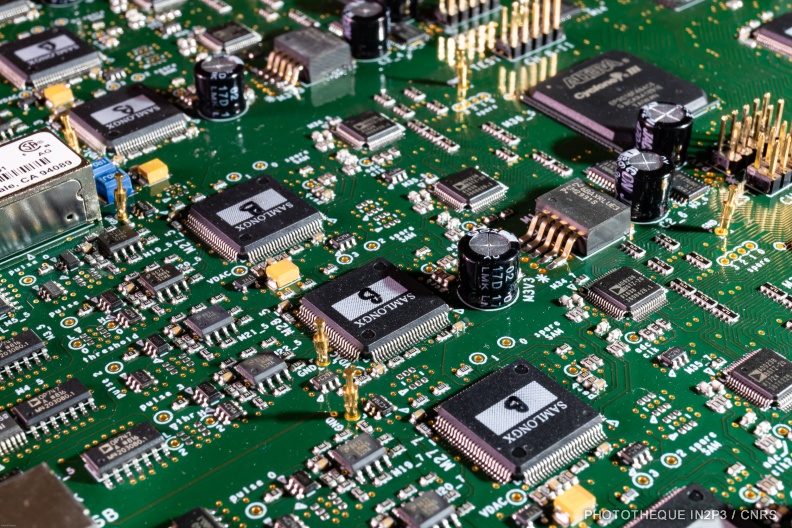 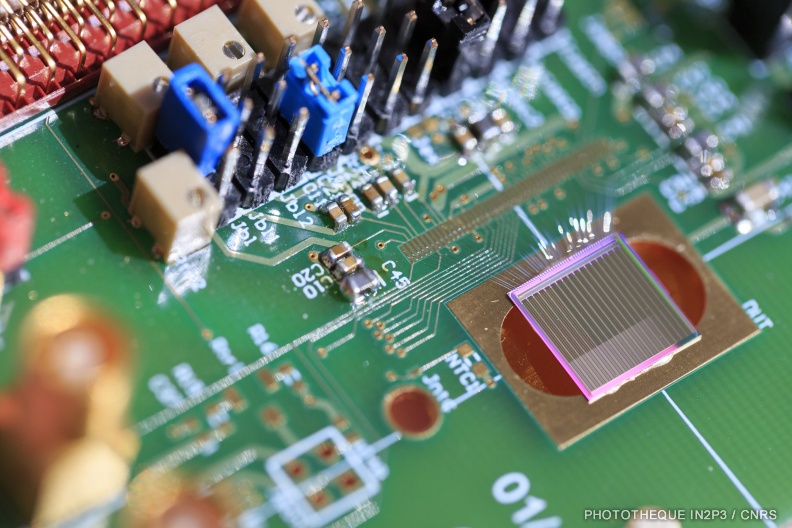 Phototèque IN2P3
Travailler en micro-électronique au CNRS/IN2P3
24/09/2024
14
Des projets aux cœurs de la physique
Travailler en micro-électronique au CNRS/IN2P3
24/09/2024
15
Un projet en physique des hautes énergies
Le Large Hadron Collider (LHC) au CERN
Plus et plus puissant grand collisionneur du monde
27 kilomètres de circonférence
4 expériences principales : ATLAS, CMS, LHCb et ALICE
Fonctionne depuis 2008
Une mise à jour des expériences est prévue en 2026
Permet d’améliorer la précision des mesures de physique
Chaque interaction du faisceau, toutes les 25 ns, produira en moyenne 200 collisions (au lieu de 30) qu’il faut reconstruire
Développement de nouveaux détecteurs
Intégration de la mesure précise du temps dans les circuits développés
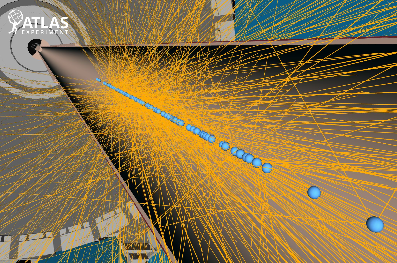 Simulation des collisions dans ATLAS (@CERN)
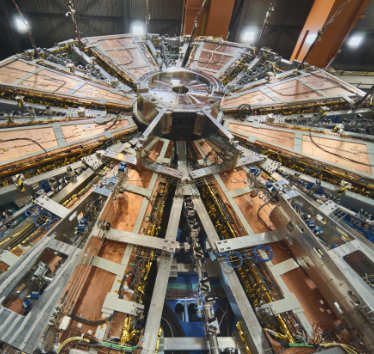 Vue du LHC (@ CERN)
Photo d’un des bouchons d’ATLAS (@CERN)
Travailler en micro-électronique au CNRS/IN2P3
24/09/2024
16
Le détecteur HGTD sur ATLAS
Détecteur en silicium
3.6 millions de canaux
Résolution en temps 30 ps/trace, 50 ps en fin de vie
Soumis à d’intenses radiations
Basé sur des LGAD
Low Gain Avalanche Detector
Diode (jonction p-n) avec une couche additionnelle dopée p
Taille : 1.3 x 1.3 mm2   
Le circuit ALTIROC
Développé dans le cadre d’une collaboration internationale IN2P3 / CERN / Fermilab
Permet de lire les charges dans les  LGADs générées par le passage des particules
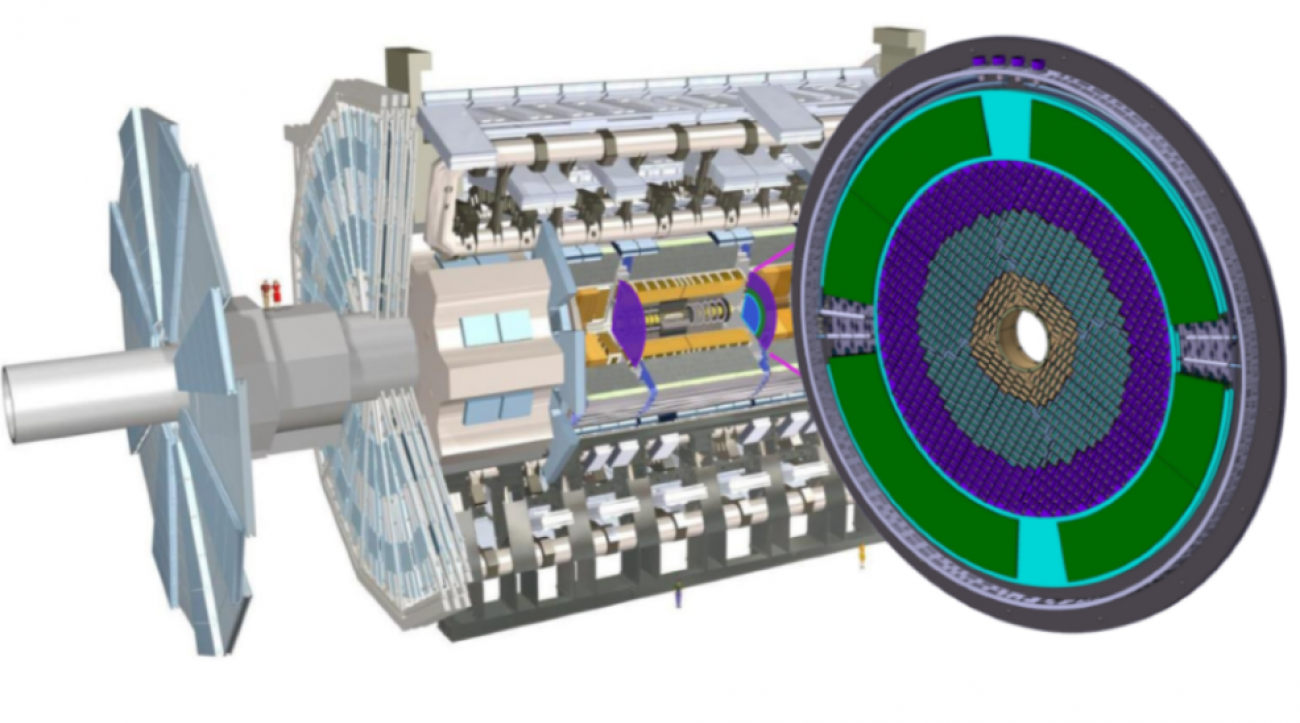 ATLAS et le detecteur HGTD (@ CERN)
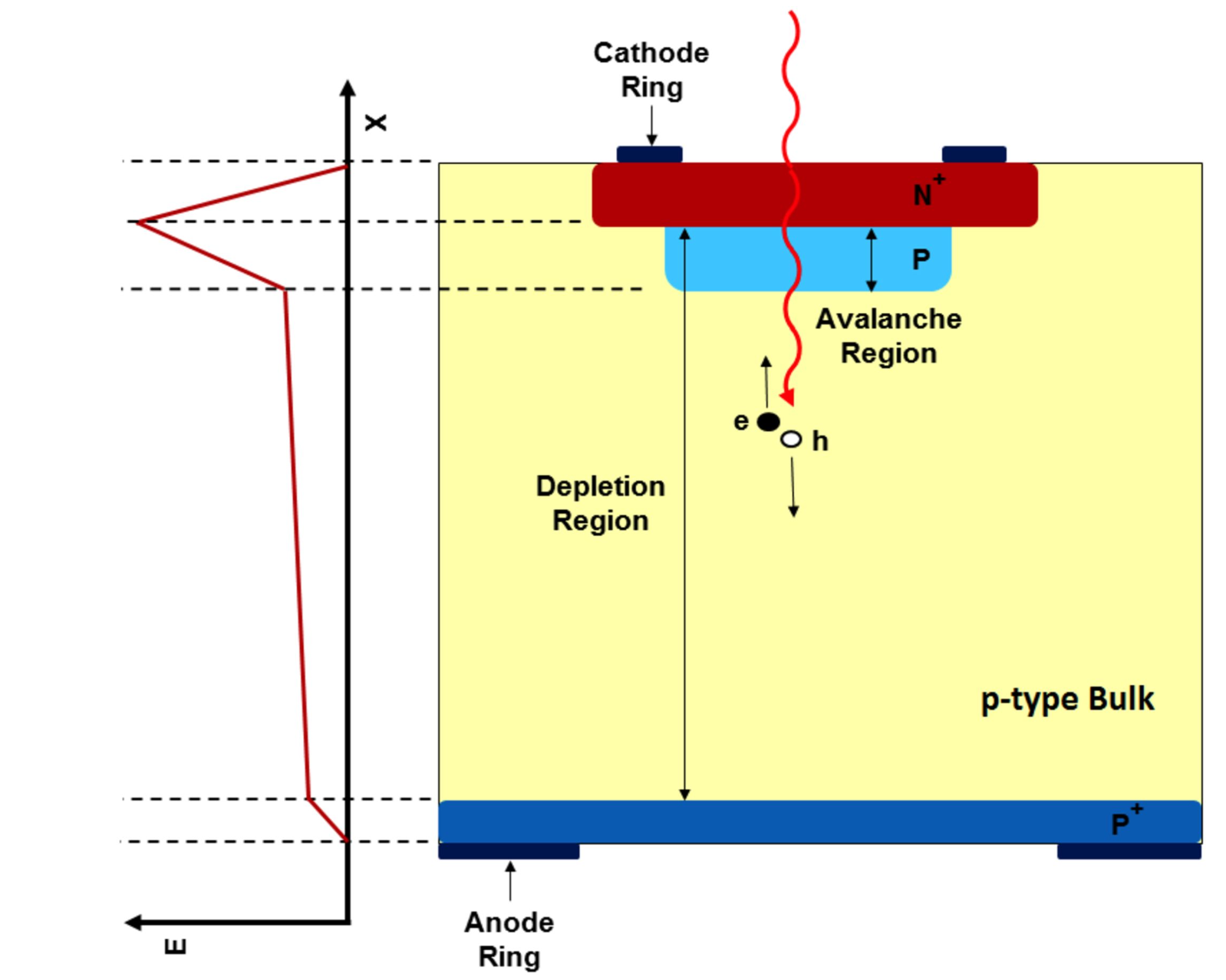 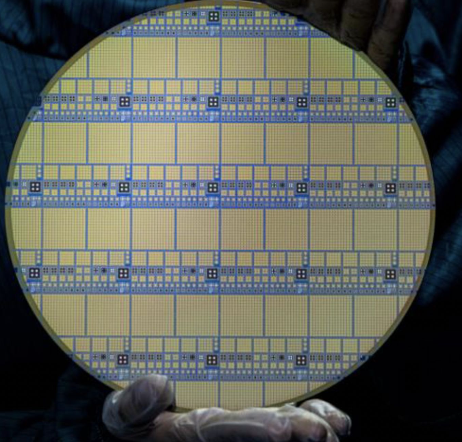 Wafer LGAD complet
Travailler en micro-électronique au CNRS/IN2P3
24/09/2024
17
Le circuit ALTIROC
Circuit avec une matrice de pixels
Développée en technologie CMOS 130 nm
225 pixels de 1x1 mm
Mesure de la charge déposée et du temps d’arrivée pour chaque pixel
5 mW/canal, tolérance aux radiations jusqu’à 4.5 MGray
Circuit mixte
Traitement analogique initial du signal (amplification puis discriminateur)
Mesure du temps avec deux TDC (résolution 20 ps)
Numérique pour le traitement des pixels touchés et la création de trames
Techniques de conception tolérantes aux radiations
La basse consommation est cruciale
Flux de données
Chaque circuit génère jusqu’à 2 Gb/s de données qu’il faut envoyer par fibre optique vers des ordinateurs
Schématique du circuit ALTIROC
Travailler en micro-électronique au CNRS/IN2P3
24/09/2024
18
L’environnement du circuit ALTIROC
Electronique
Transfert des données de plusieurs circuits vers les fibres optiques
Gestion des alimentations
Développement des cartes de tests des prototypes
Mécanique
Alignement entre les circuits ALTIROCs et les LGADs
Refroidissement du système
Gestion des masses électroniques
Informatique
Algorithmes de traitements des données
Contrôle expérimental des circuits
Etudes liées à la physique
Test des performances des circuits soumis à un faisceau test de particules connues
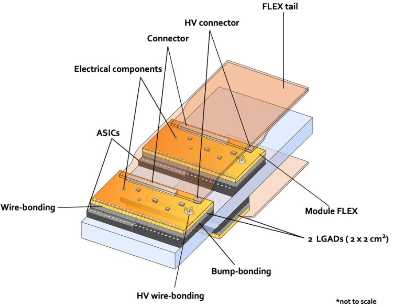 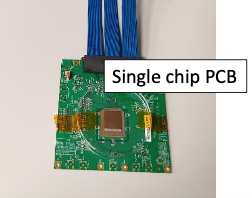 ALTIROC sur sa carte de test
Détail de la mécanique d’interconnection entre ALTRIOC et les LGADs
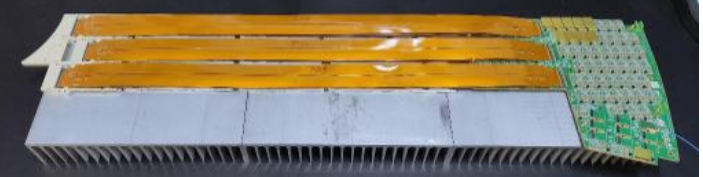 Partie électronique du détecteur
Travailler en micro-électronique au CNRS/IN2P3
24/09/2024
19
Le test du détecteur
Les tests en laboratoire
Caractérisation des performances du circuit
Vérification de la concordance avec les simulations
Les tests en faisceaux
La détermination des performances du détecteur nécessite des tests dédiés : les tests en faisceaux
Flux de particules connues avec une énergie contrôlée
Uniquement quelques plateformes dans le monde (DESY en Allemagne, le CERN, GANIL en France)
Nécessite un développement spécifique d’une électronique, d’une mécanique et d’un contrôle expérimental
ALTIROC
Plus de 6 ans de développements
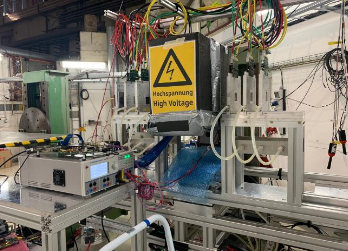 DESY
Tests en faisceaux du détecteur HGDT
CERN
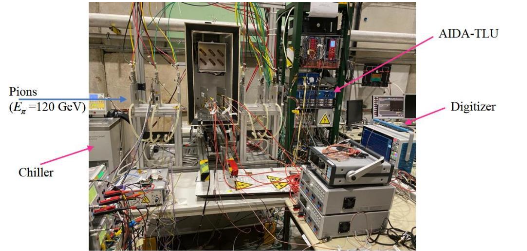 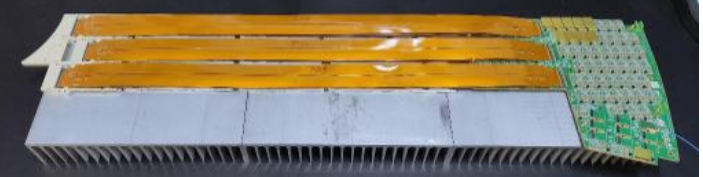 Partie électronique du detecteur
Travailler en micro-électronique au CNRS/IN2P3
24/09/2024
20
Exemple de circuits développés à l’IN2P3
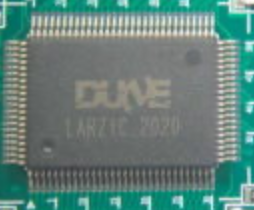 IP2I
CCPM-Photothèque INP2P3
LPCA
Prototype pour le projet RD53
Circuit LOGIC
Circuit LARZIC
Lecture de capteurs de gaz pour des parking souterrains
Lecture de capteur à très basse température (-160°C) pour l’expérience DUNE
Circuit de mesure de charge et de temps
Travailler en micro-électronique au CNRS/IN2P3
24/09/2024
21
[Speaker Notes: Demande edouard photo DUNE]
Le métier de micro-électronicienne et de micro-électronicien à l’IN2P3
Travailler en micro-électronique au CNRS/IN2P3
24/09/2024
22
Les différents acteurs d’un projet technique
Physicien·ne(s) référent·e(s)
Défini le cahier des charges, suivi du projet
Budget
Service mécanique
Structure, outillage, refroidissement
Service électronique
Systèmes d’acquisition, Intégration
Systèmes embarqués
Service informatique
Système de surveillance et de contrôle
Service micro-électronique
Capteur, mise en forme du signal
Test de circuits
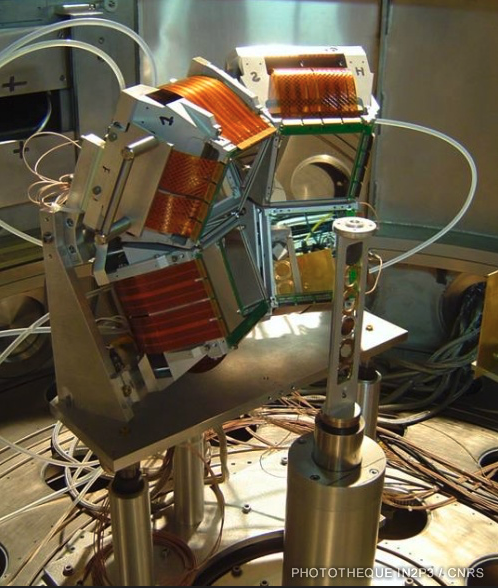 Photothèque IN2P3
Détecteur de particule chargées MUST
Travailler en micro-électronique au CNRS/IN2P3
24/09/2024
23
Le métier de micro-électronicien·ne à l’IN2P3
Numérique
Développement de la partie numérique
Synthèse et placement routage
De plus en plus intégration finale
Analogique
Développement de l’ASIC/capteur 
Conception de la partie frontale du traitement du signal
Layout
Conception des couches géométriques des masques des parties analogiques
En plus de ces tâches les membres des services de micro-électronique réalisent les tests des circuits et participent à leur intégration sur les sites expérimentaux.
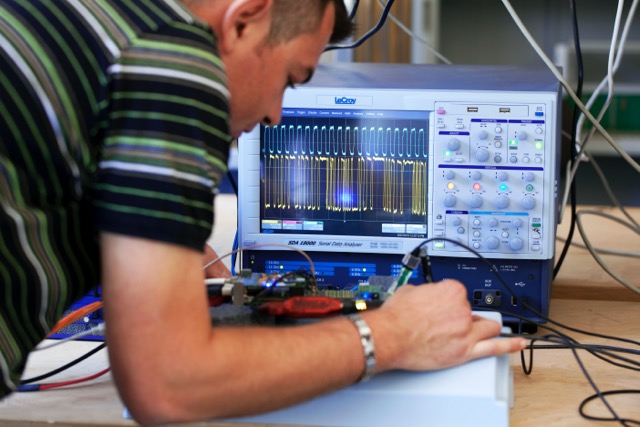 Test d’un circuit intégré au CPPM @ Camille Moirenc
Travailler en micro-électronique au CNRS/IN2P3
24/09/2024
24
[Speaker Notes: Refaire photos, ponctation inclusive]
Flot de conception des circuits intégrés
Utilisation du flot de conception Cadence
Analogique
Virtuoso 
Simulation Spectre, APS, AMS
Numérique
Xcelium, Genus, Conformal, Innovus
Développement en VHDL, systemVerilog, UVM
Travail collaboratif
Cliosoft SoS

Technologies utilisées de 28 nm à 350 nm suivant l’application
Layout sous virtuoso
Simulation numérique sous xcelium
Travailler en micro-électronique au CNRS/IN2P3
24/09/2024
25
Différences avec l’industrie
Un environnement décloisonné
Equipes multidisciplinaires
Evolution des rôles au cours du projet
Une compréhension globale du projet
De la conception aux tests et à l’installation
Implication pour la société
Recherche publique, bien commun
Enseignement
Condition de travail
Liberté d’entreprendre et d’apprendre
Travail sur le long terme
L. Royer, Ingénieur dans l’équipe de micro-électronique du LPC installant un capteur sur l’ETNA
Travailler en micro-électronique au CNRS/IN2P3
24/09/2024
26
Un environnement de travail international
Grandes infrastructures de recherche
Développements internationaux
Physique des hautes énergies (ex: JLAB aux Etats Unis), astrophysique (KM3NeT dans la méditerranée), spatial (ex. satellite Euclid)…  
Exemple : CERN et LHC
CERN : 23 états membres, 600 instituts et universités du monde entier
Le LHC : Infrastructure internationale
Début du design années 1980, mise en service en 2008
15 ans de construction
6000 utilisateurs
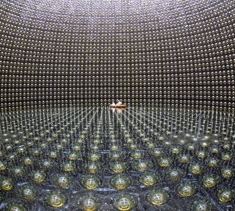 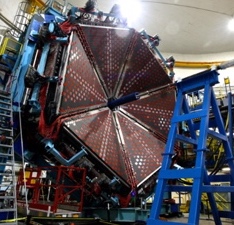 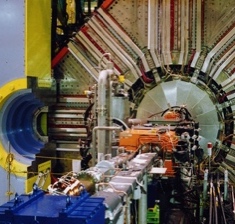 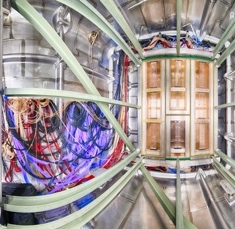 JLAB et DUNE (Etats Unis)
T2K et BELLE2 (Japon)
Travailler en micro-électronique au CNRS/IN2P3
24/09/2024
27
Evolution dans le métier
Diversité des profils
Evolution possible dans toutes les facettes des métiers
Exemple : Hervé Chanal De la micro-électronique à l’enseignement2002-2005 : Thèse en physique (électromagnétisme) à l’ONERA de Toulouse sur l’analyse de la diffusion par des peintures2006-2008 : CDD en électronique à l’lN2P3 (conception de carte et programmation de FPGAs)2009-2017 : Ingénieur de Recherche en micro-électronique à l’IN2P3 (conception de la partie numérique d’ASICs)2017-20.. : Maître de conférence attaché à la section Constituants élémentaires à l’Université Clermont-Auvergne (analyses de physique, conception d’instruments et enseignement)
Travailler en micro-électronique au CNRS/IN2P3
24/09/2024
28
Rejoignez les micro-électronicien·nes à l’IN2P3
Pour un emploi, un stage, une thèse ou un apprentissage
La MI2I
Micro-électronique des deux infinis
Le réseau IN2P3 en micro-électronique ouvert à l’international
70 Ingénieur·es en micro-électronique et test
Lieu d’échange et d’émulation 
Formation continue et permanente
Site web
https://caemi2i.in2p3.fr/
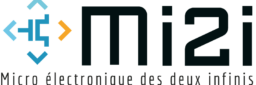 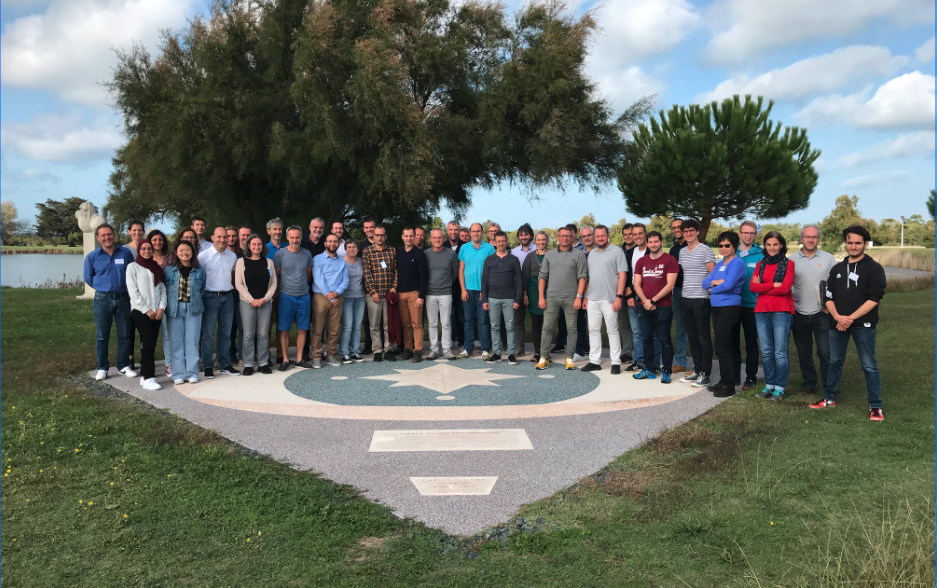 Rencontres Micro-électronique IN2P3/CNRS Oléron (2024)
Travailler en micro-électronique au CNRS/IN2P3
24/09/2024
29